Наш любимый 
БУ-РА-ТИ-НО!!!
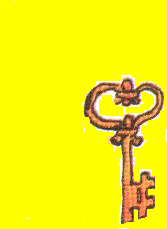 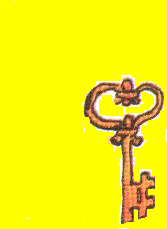 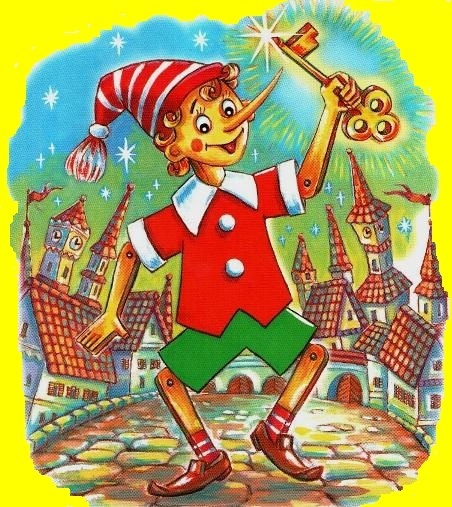 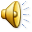 Привет,
девчонки и мальчишки !
Вы все, конечно, знаете меня. 
Я - Буратино! Я пришел к вам из самой веселой сказки, сбежал от Карабаса-Барабаса, кота и лисы. А вы знаете моих друзей?  Они живут в сказке Алексея Николаевича Толстого «Золотой ключик или приключения Буратино».  Давайте, ребята, вместе поиграем и вспомним моих друзей – героев сказки.
В детстве это была любимая сказка Алексея Николаевича Толстого. Он вырос и рассказал эту историю по-своему, ещё более ярко и интересно. Что это за сказка и кто её автор?
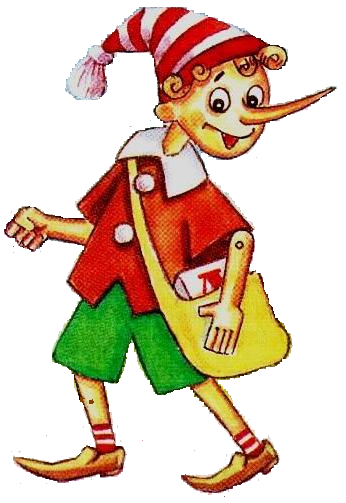 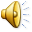 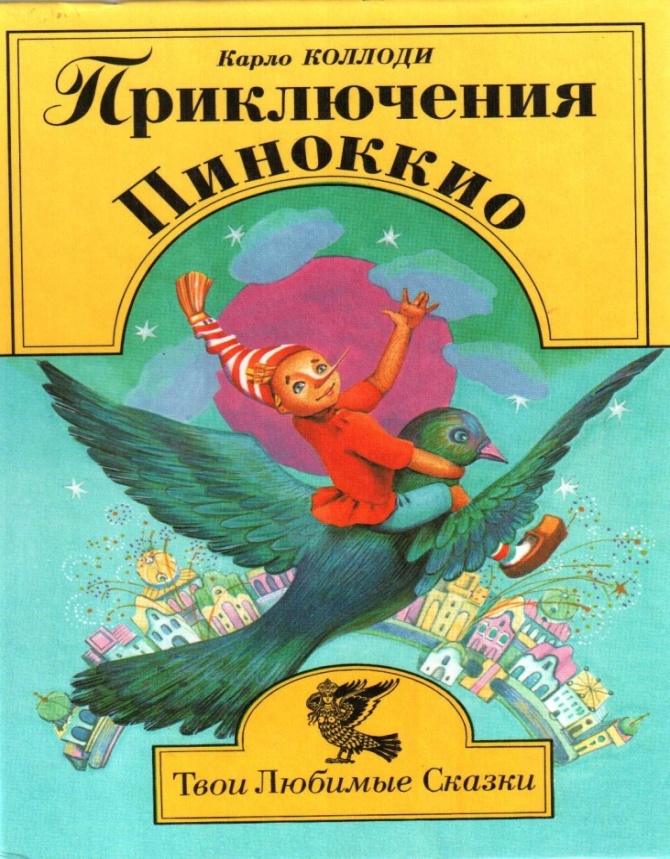 Карло Коллоди «Приключения Пиноккио»
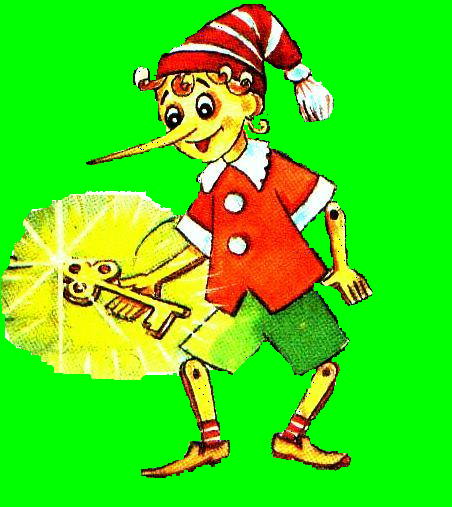 Почему автор назвал меня Буратино ?
Деревянная кукла по-итальянски – «буратино»
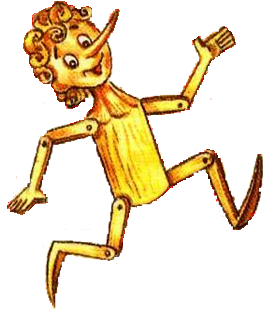 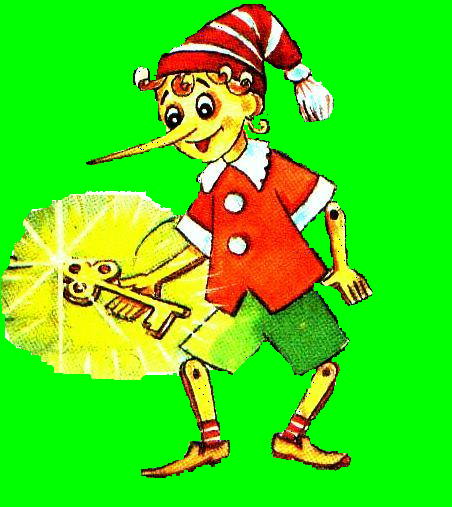 Вспомните, где происходят описываемые в книге события ?
В городке на берегу Средиземного моря
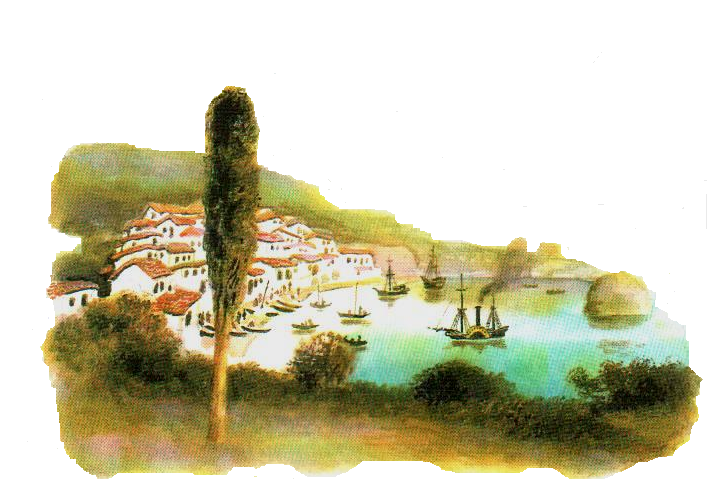 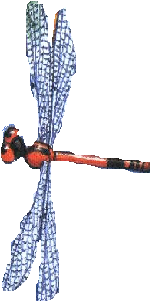 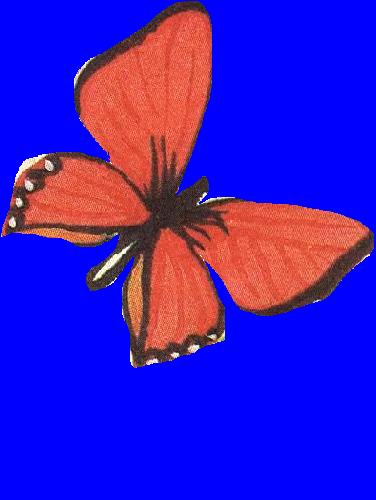 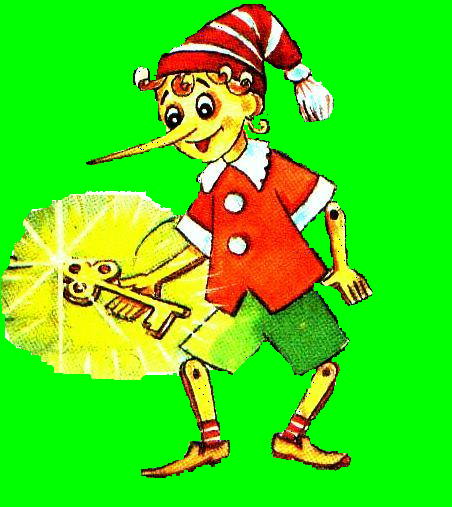 Кто нашёл волшебное полено, из которого потом смастерили  меня, разумненького Буратино ?
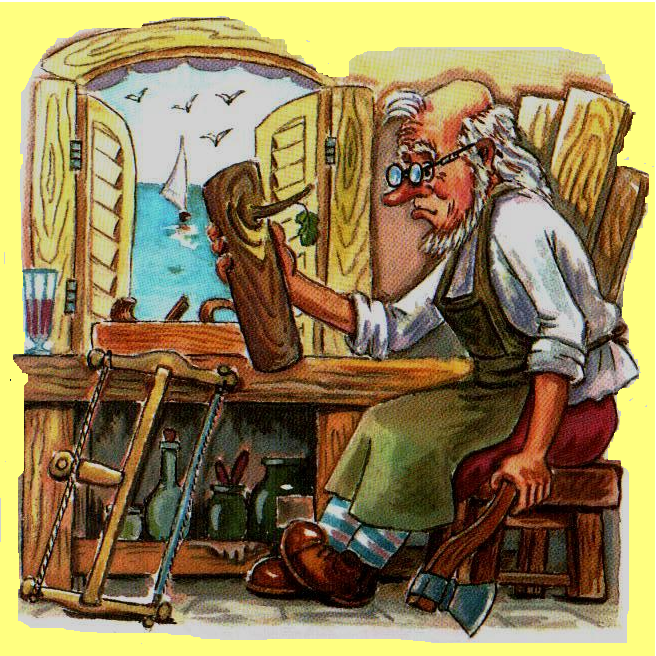 Столяр Джузеппе по прозванию Сизый Нос
Кто едва не погубил меня, когда я только появился на свет?
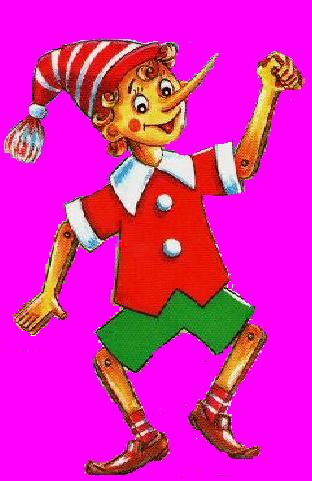 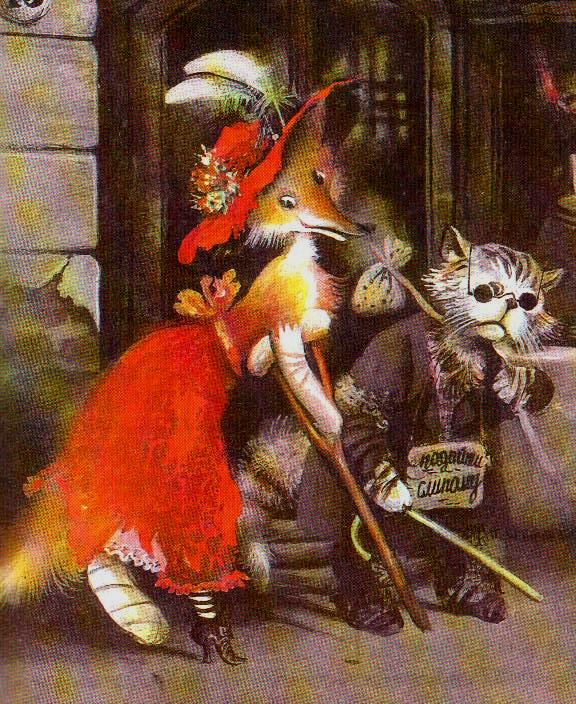 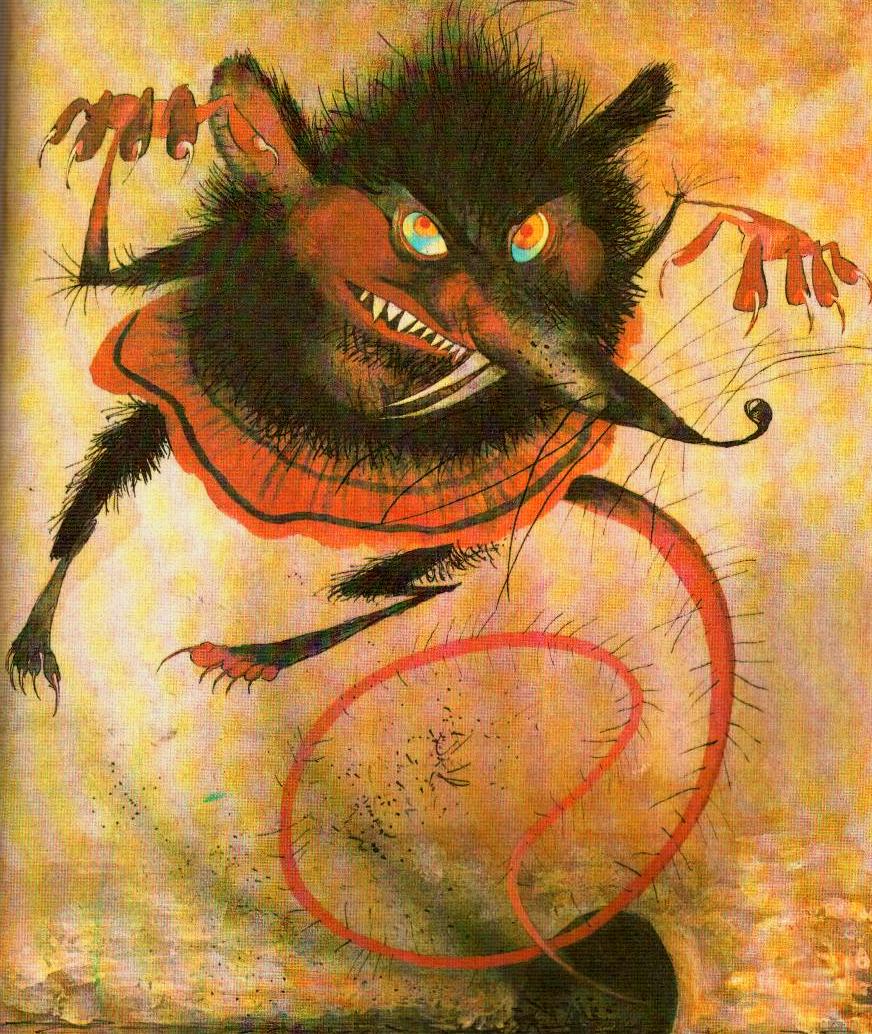 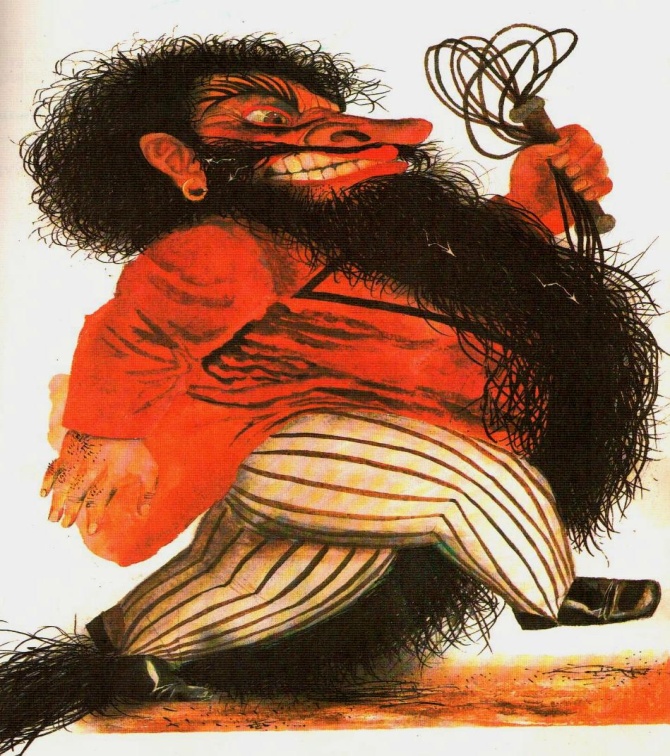 Куда я отправился вместо того, чтобы идти в школу?
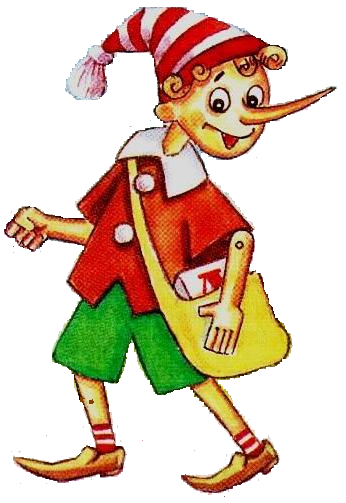 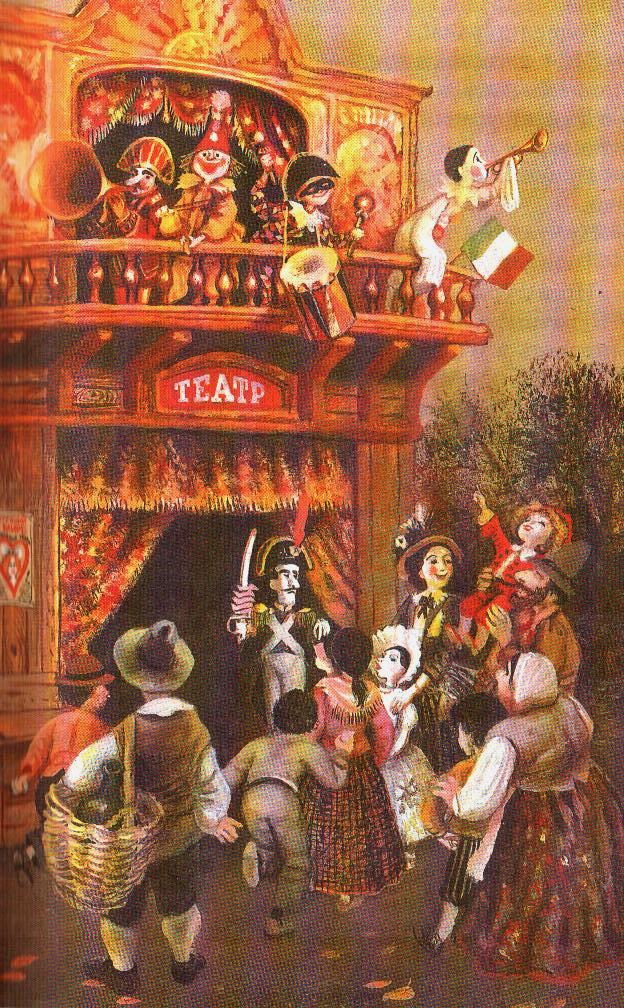 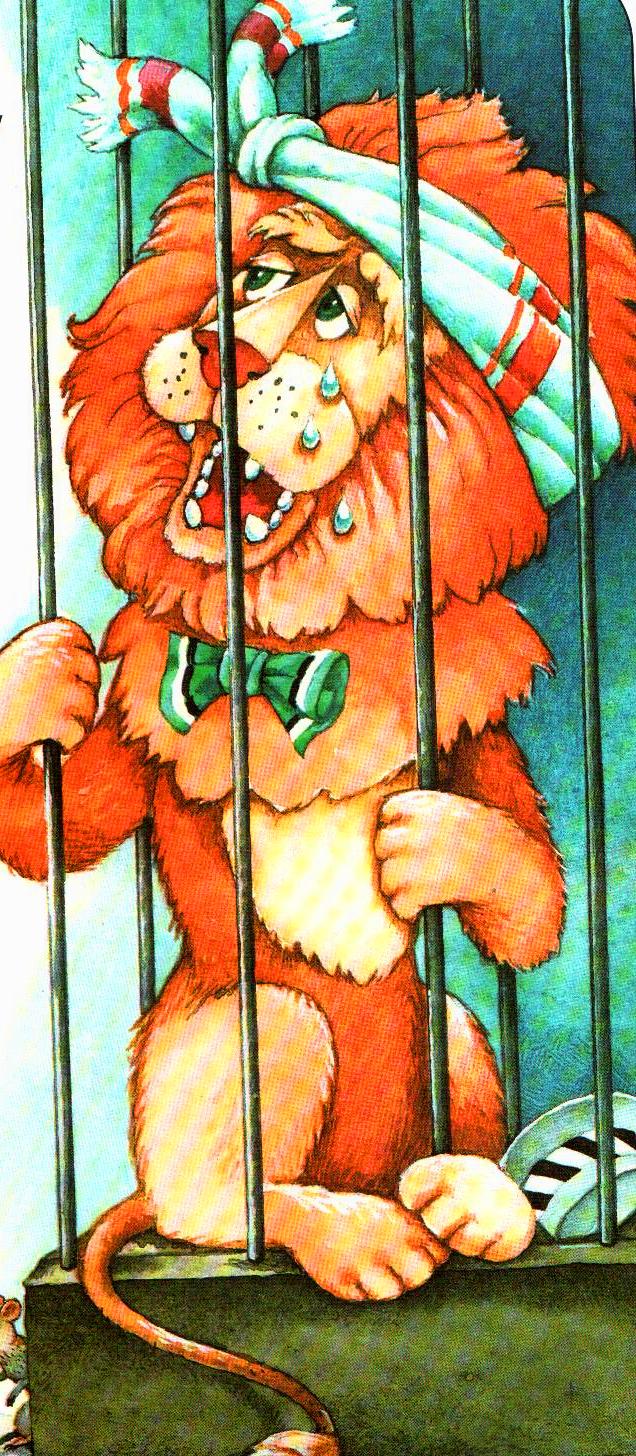 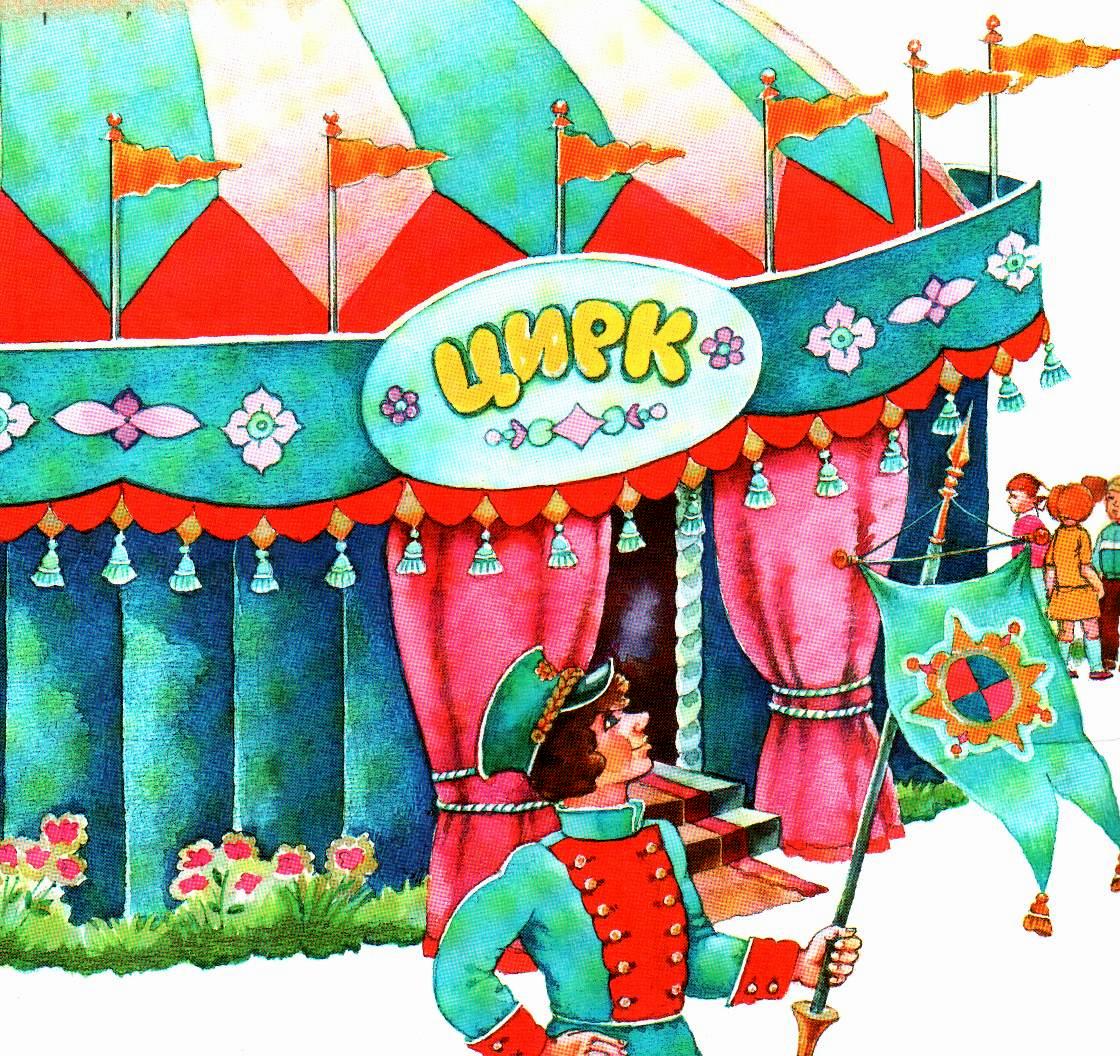 Кукольный театр
Цирк             Зоопарк
Как называлась комедия, которую я смотрел в кукольном театре Карабаса-Барабаса ?
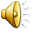 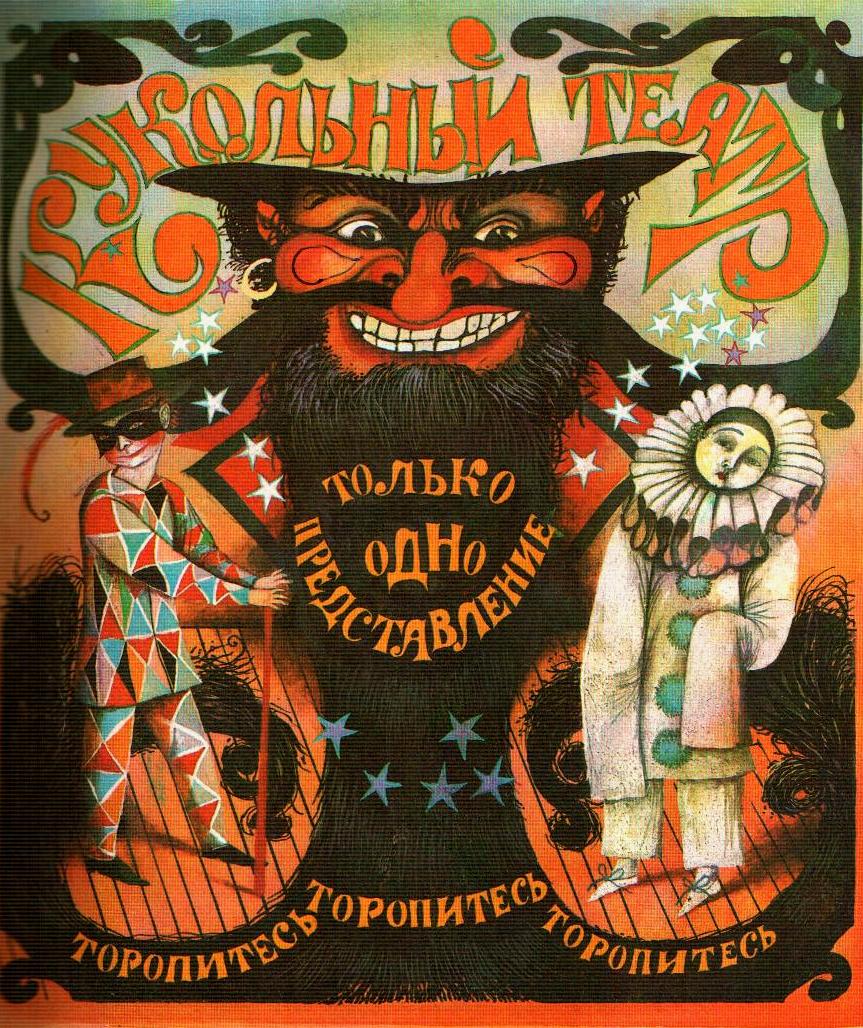 «Девочка с голубыми волосами, или Тридцать три подзатыльника»
Какое учёное звание имел хозяин кукольного театра Карабас-Барабас?
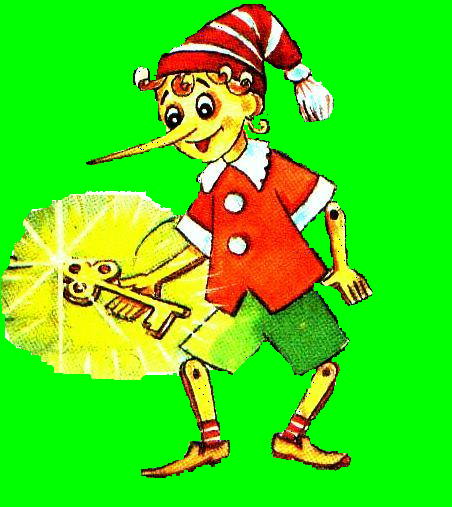 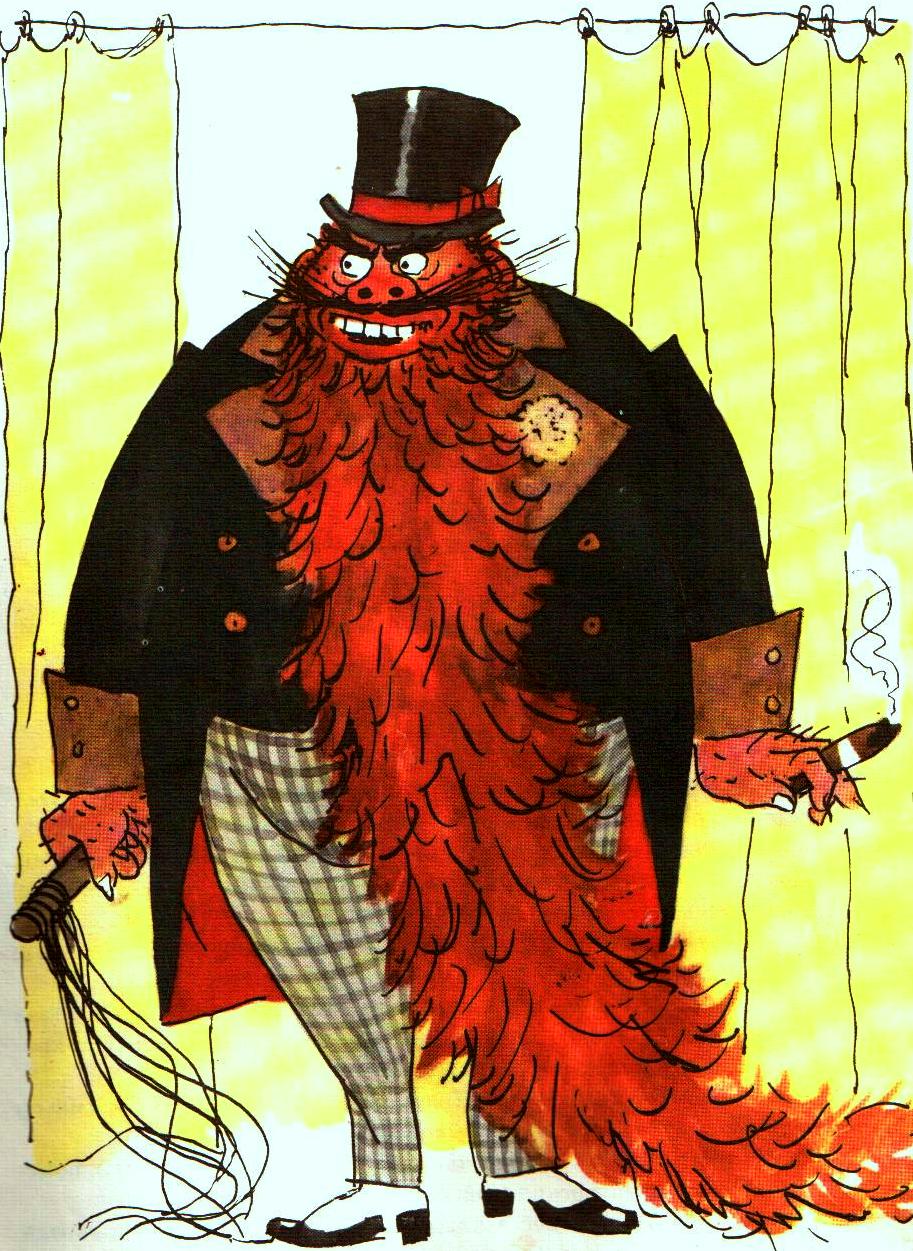 Доктор кукольных наук
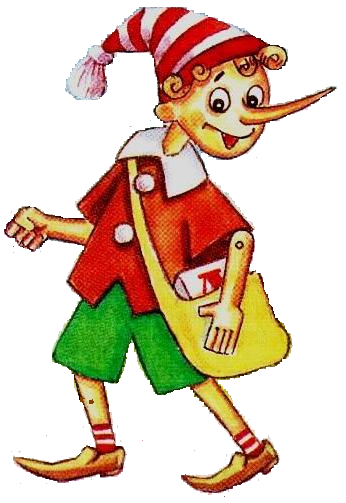 Какая денежная монета была в обиходе у жителей этого городка ?
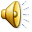 С
О
Л
Ь
Д
О
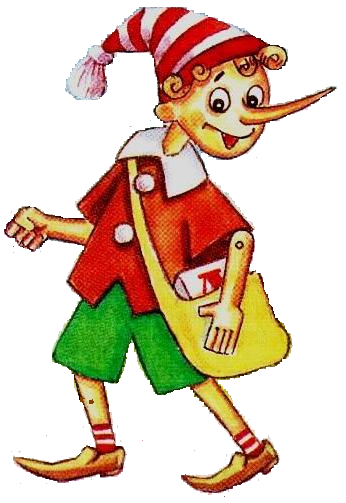 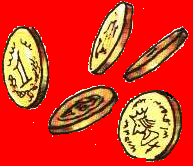 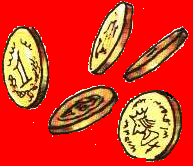 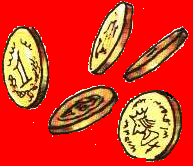 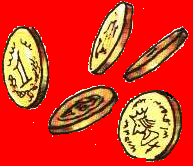 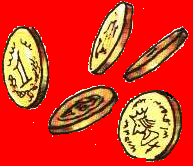 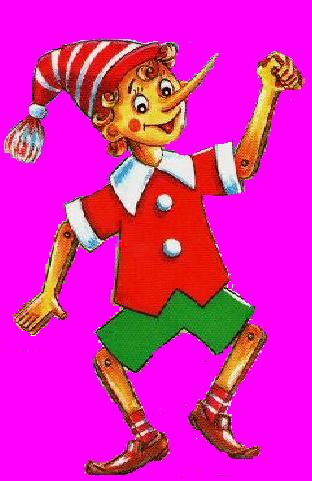 Ребята, а кто из вас помнит, где находилась потайная дверца?
В каморке у папы Карло под холстом, на котором нарисованы очаг и котелок
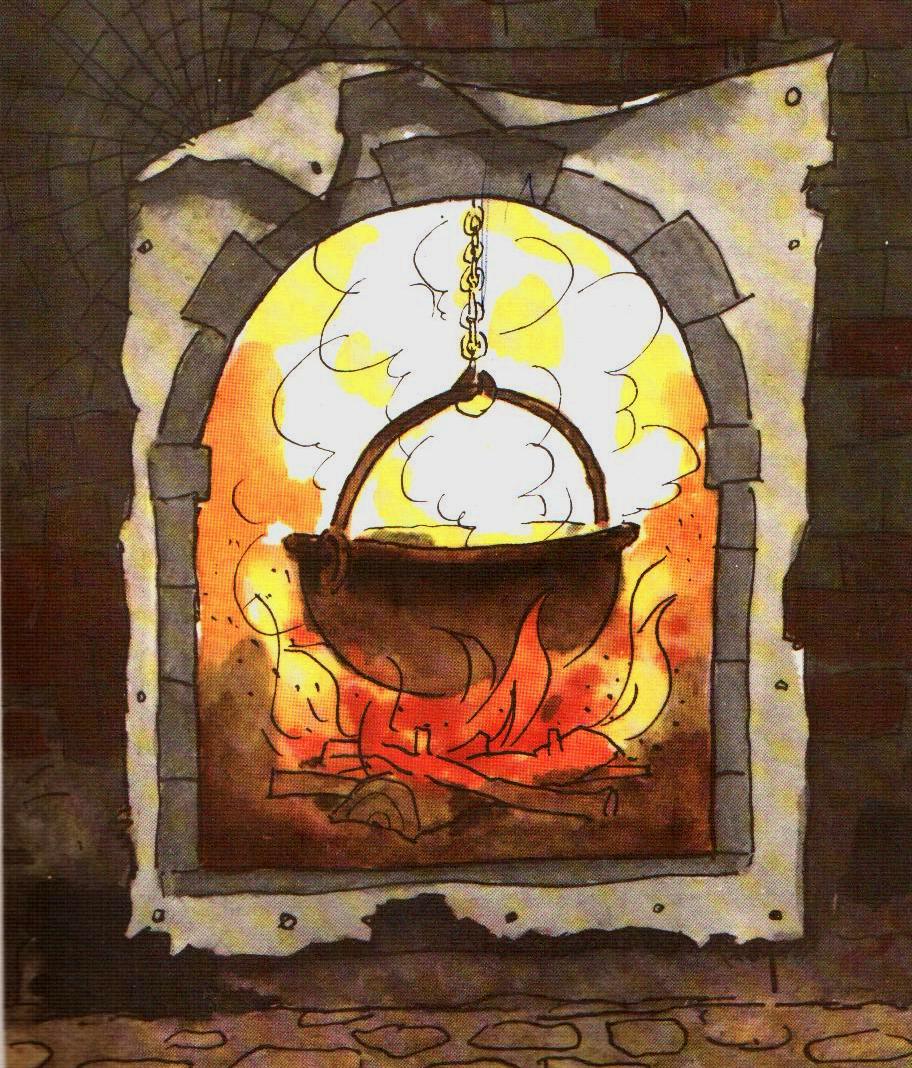 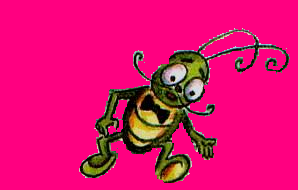 Куда приглашали меня лиса Алиса и кот Базилио, чтобы вырастить денежное дерево?
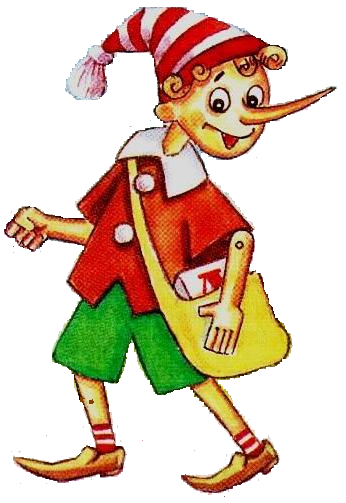 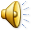 В Страну Дураков, на волшебное Поле Чудес
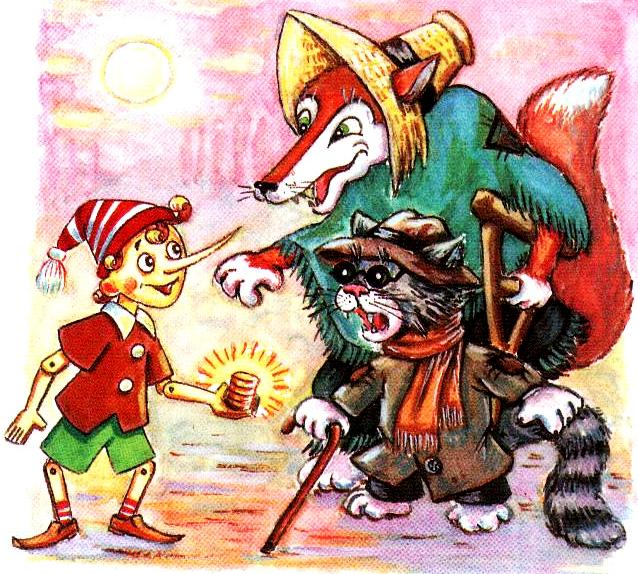 Ребята, а вы помните, где я обедал вместе с котом и лисой?
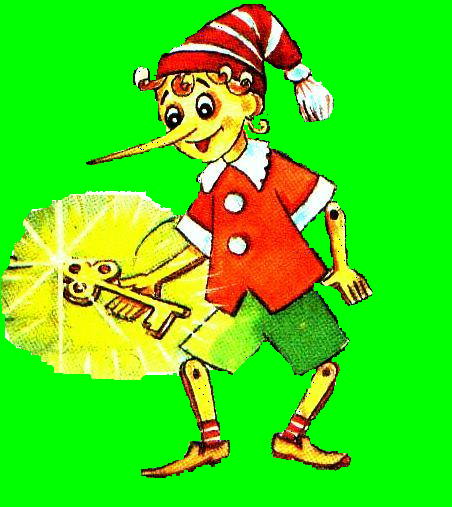 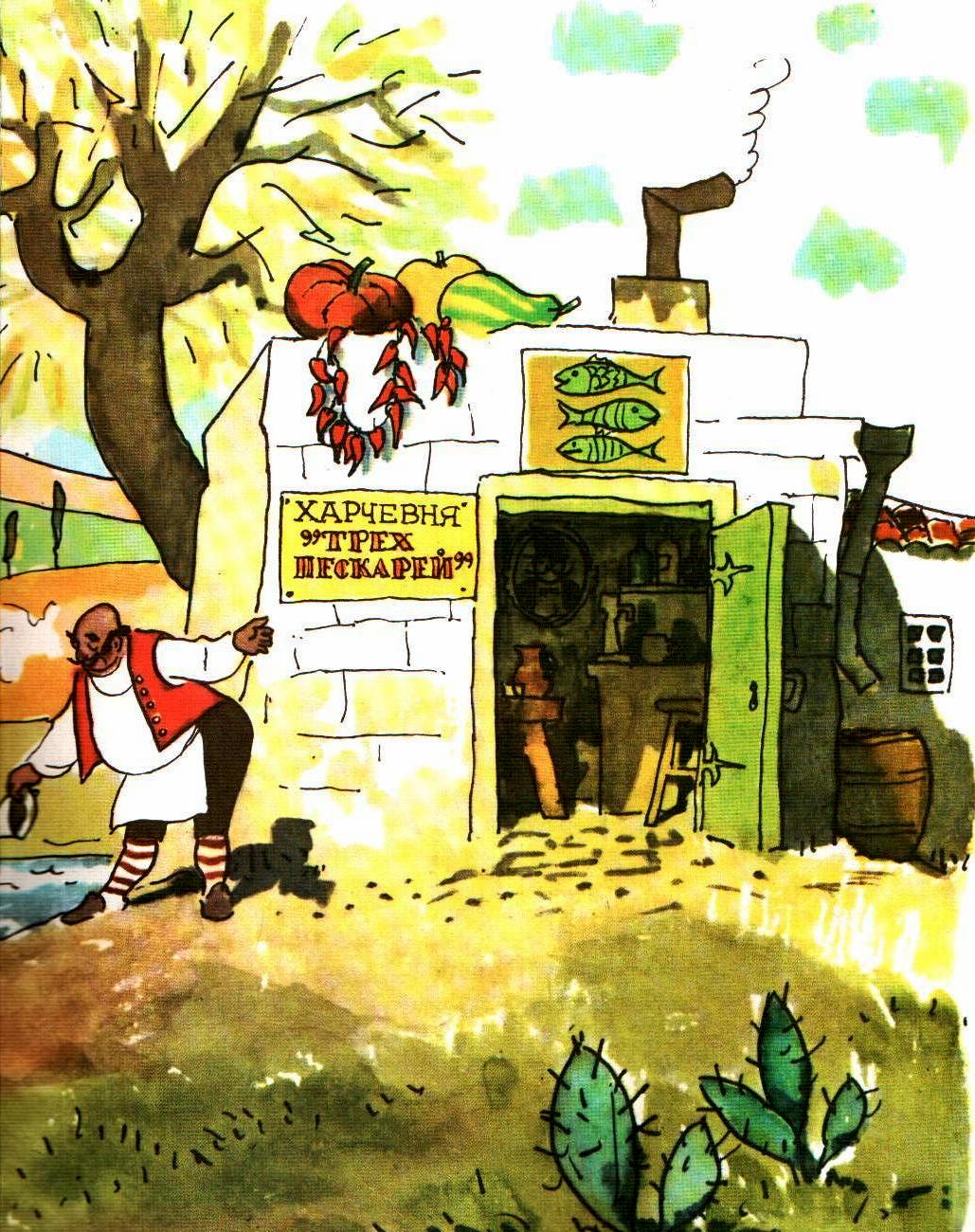 Вхарчевне«Трёхпескарей»
Ребята, кто жил в домике, на ставнях которого были нарисованы солнце, луна и звёзды?
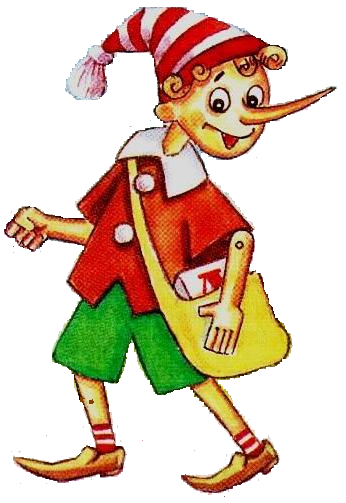 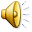 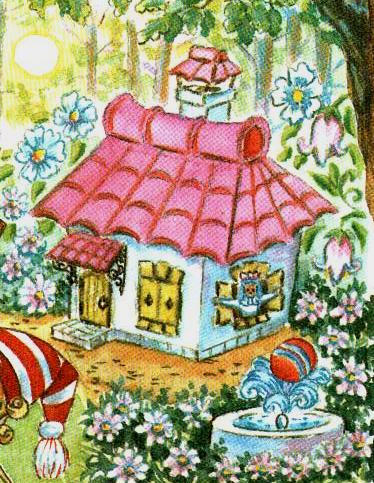 МАЛЬВИНА
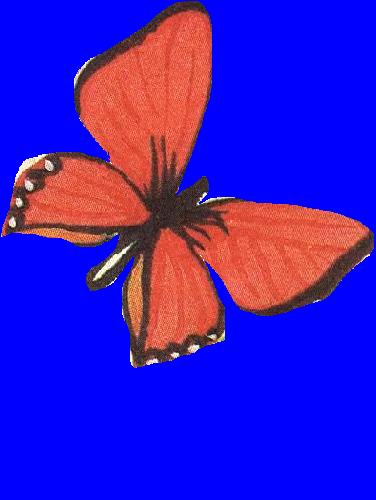 Как меня наказала Мальвина за плохое поведение?
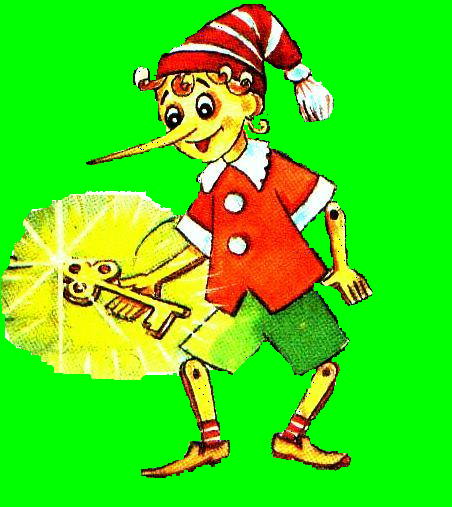 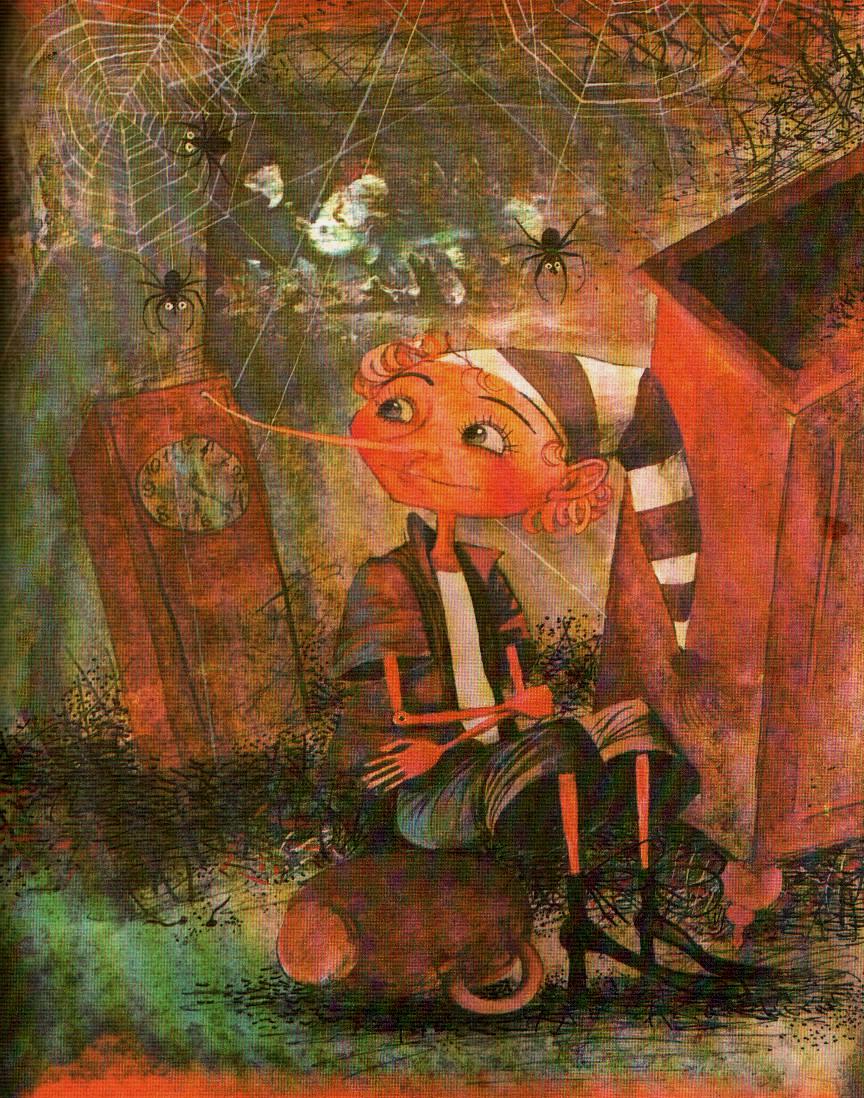 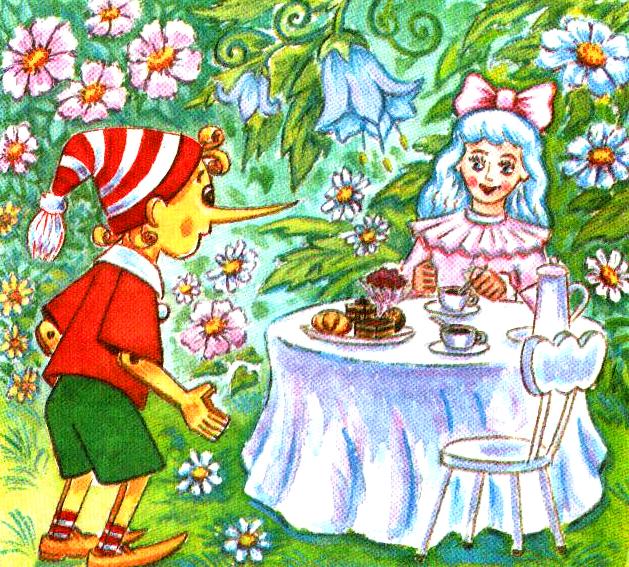 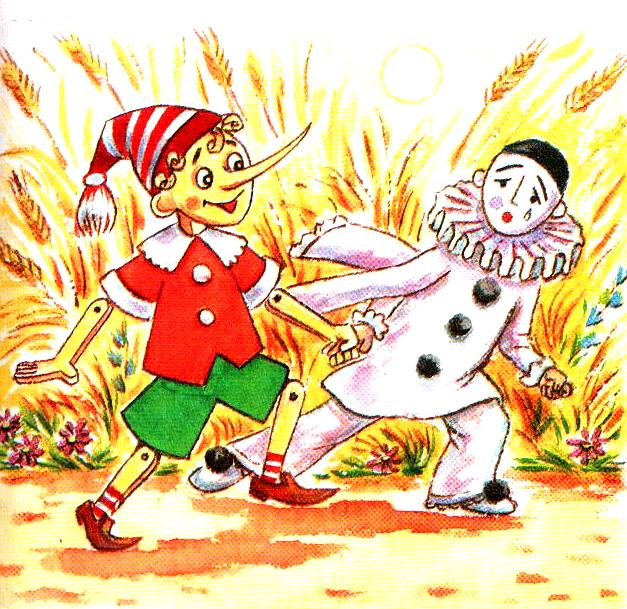 Посадила в тёмный чулан
Оставила без ужина
Выгнала из дома
Вспомните медицинскую команду, которая лечила меня в гостях  у Мальвины
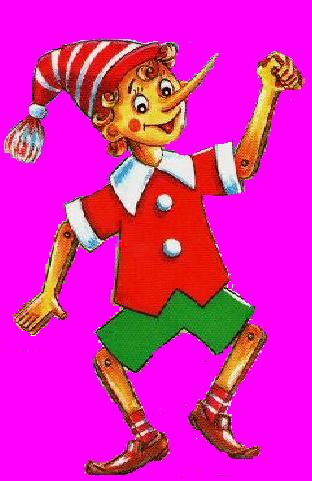 Знаменитый доктор Сова
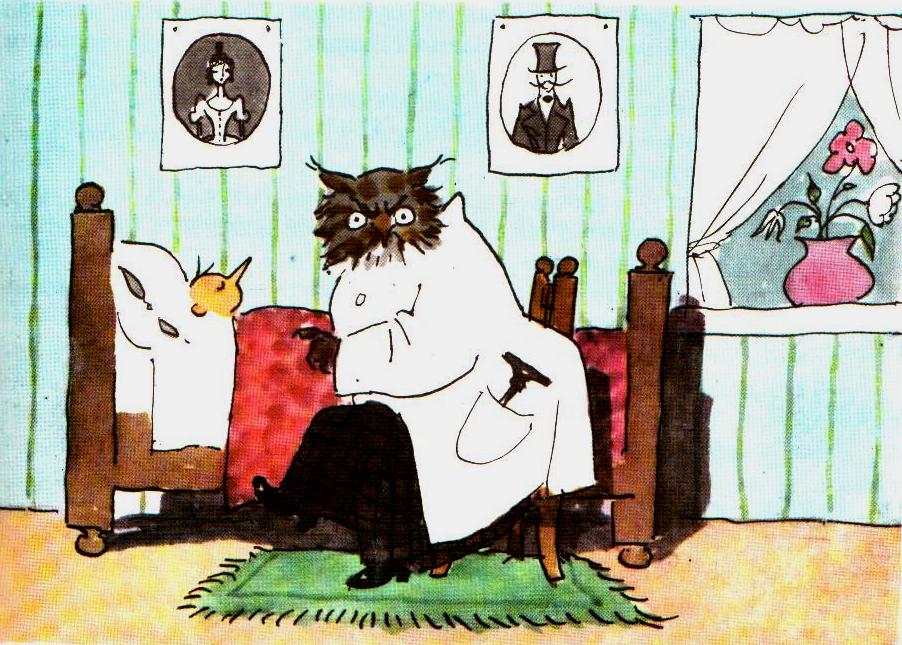 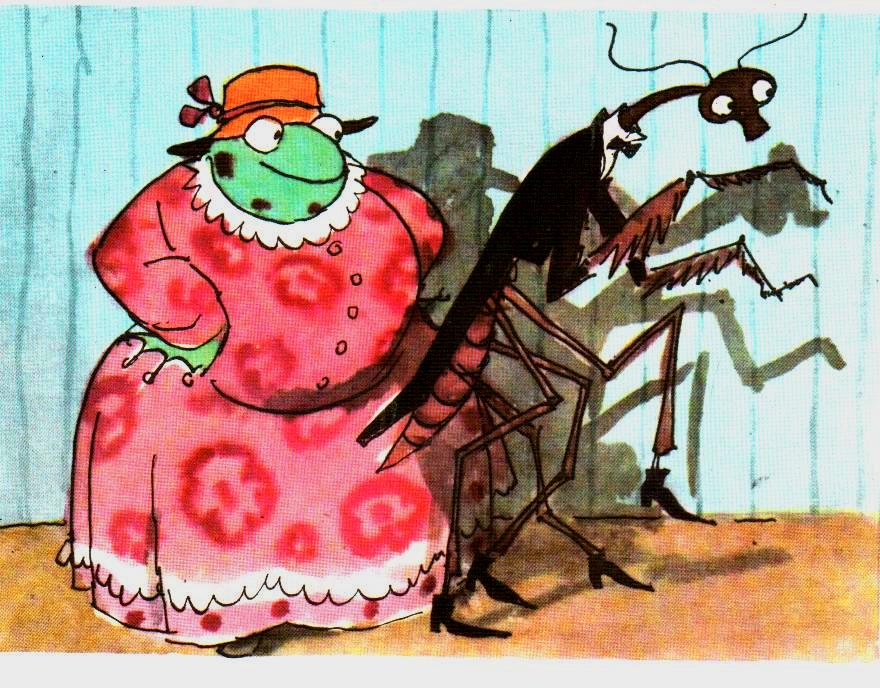 Фельдшерица Жаба и народный знахарь Богомол
Как звали продавца лечебных пиявок ?
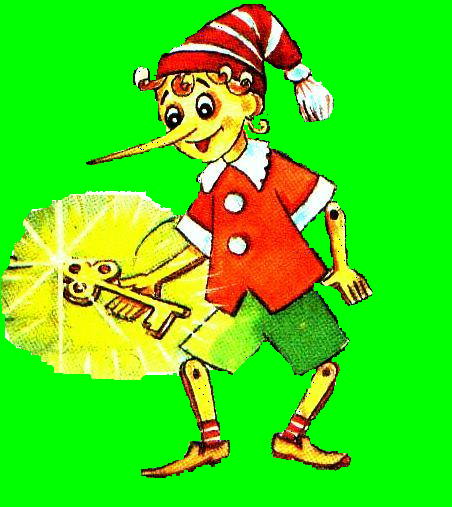 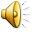 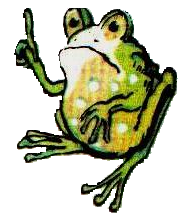 Дуремар
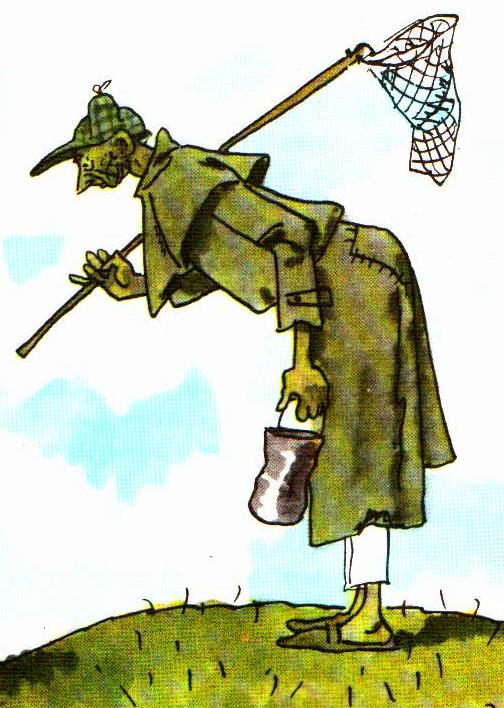 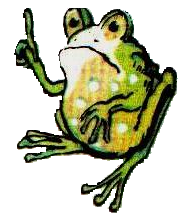 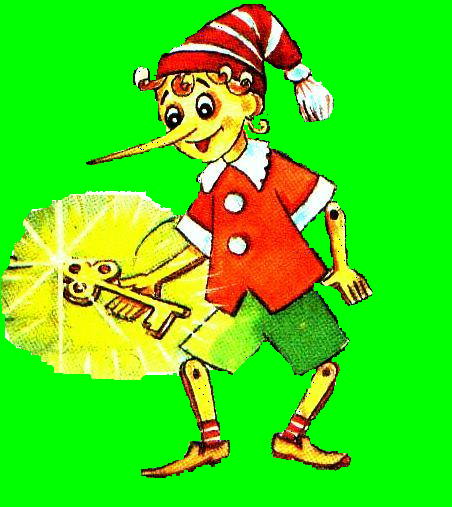 Ребята, кто раскрыл мне тайну золотого ключика?
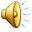 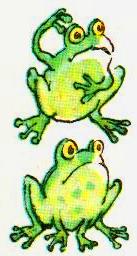 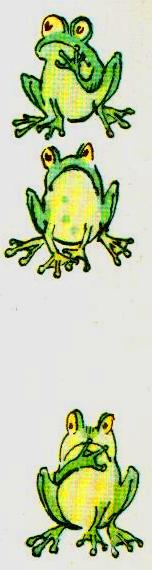 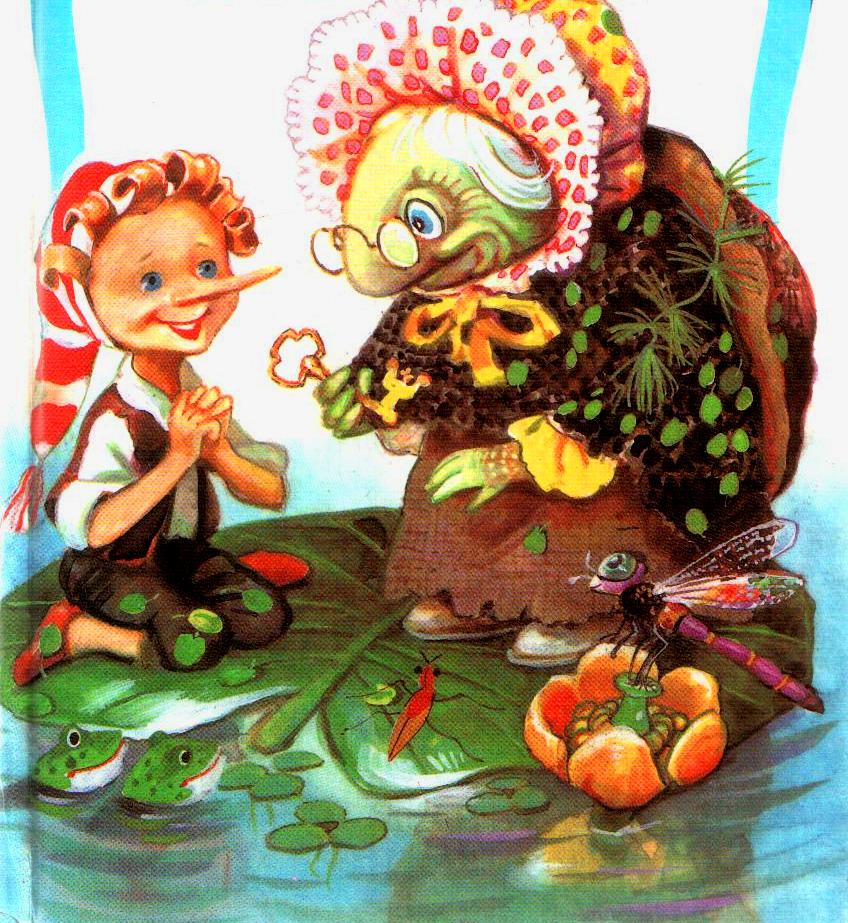 ЧЕРЕП     А   Т    Х    О   А    Р         Т         И         Л         А
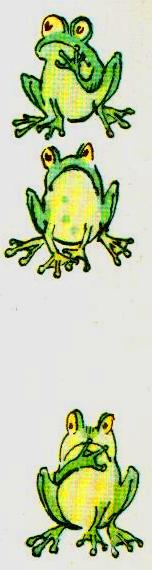 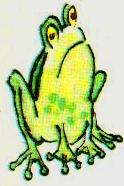 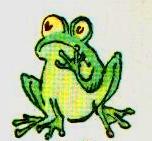 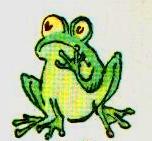 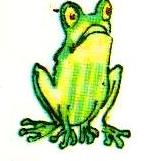 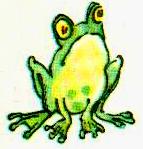 А вы помните, кто автор всех знаменитых стихов, звучащих на страницах книги?
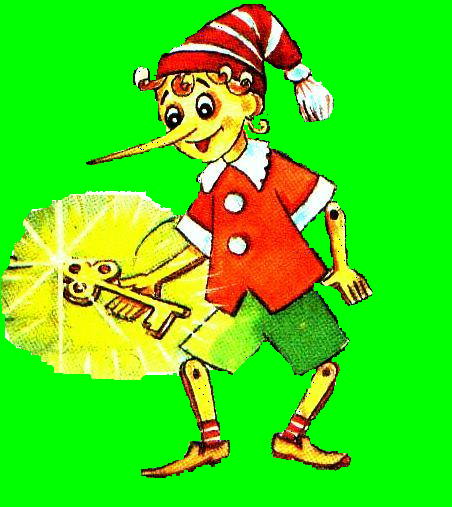 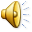 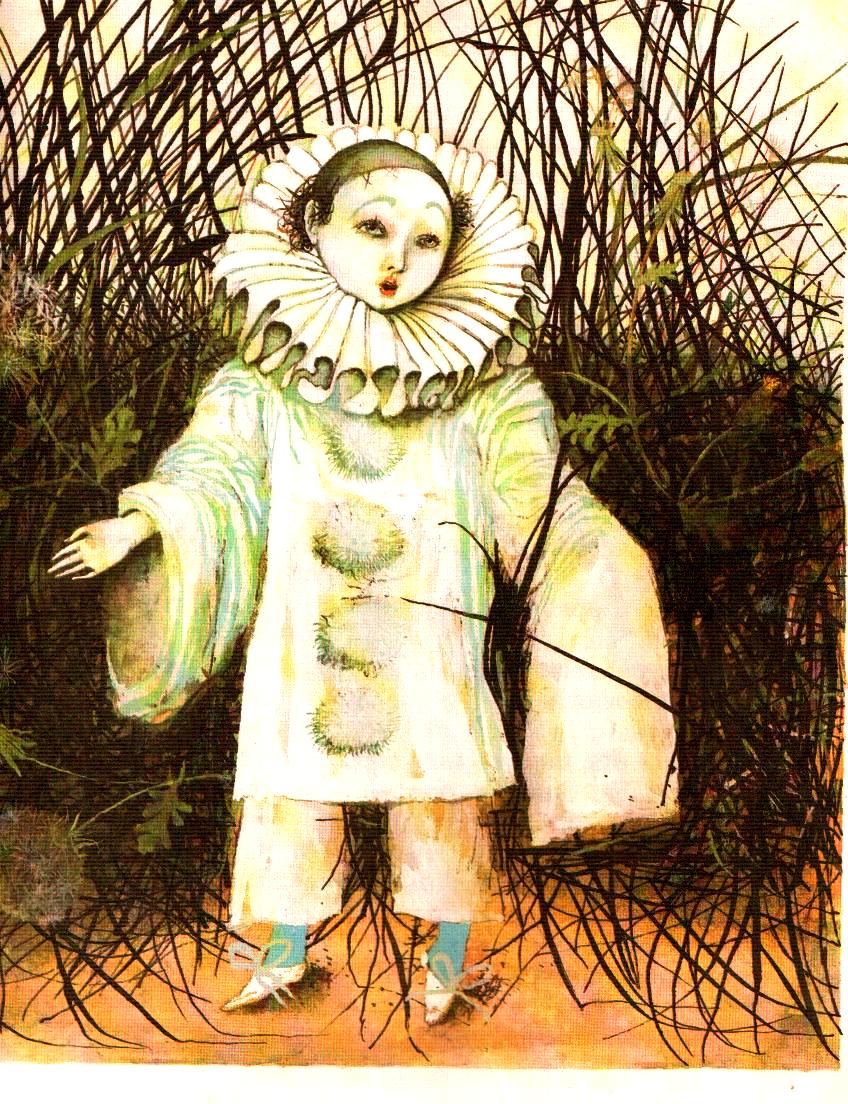 Пьеро
К стволу какого дерева приклеилась борода Карабаса-Барабаса?
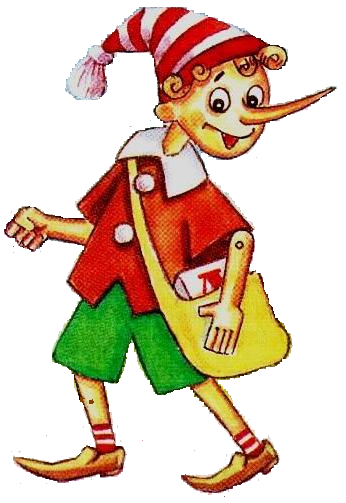 Итальянская сосна
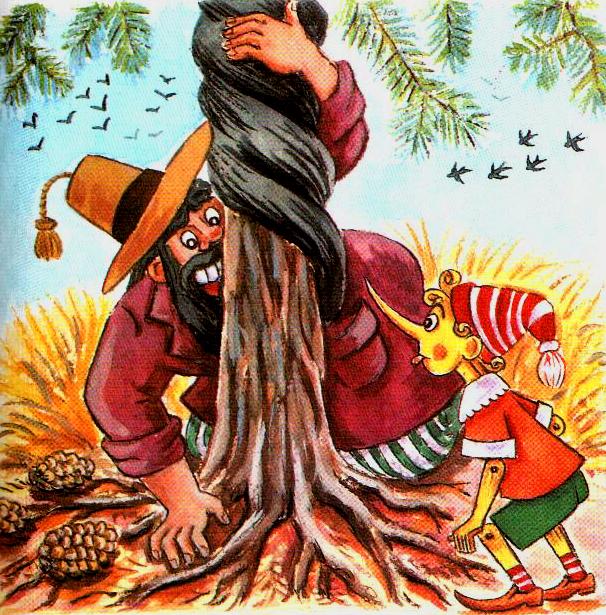 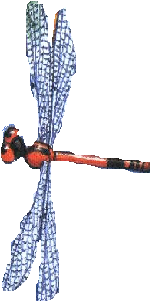 Ребята, а вы знаете, что находилось за потайной дверцей в каморке папы Карло?
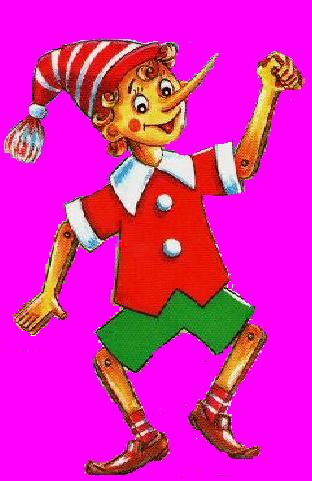 Новый кукольный театр «Молния»
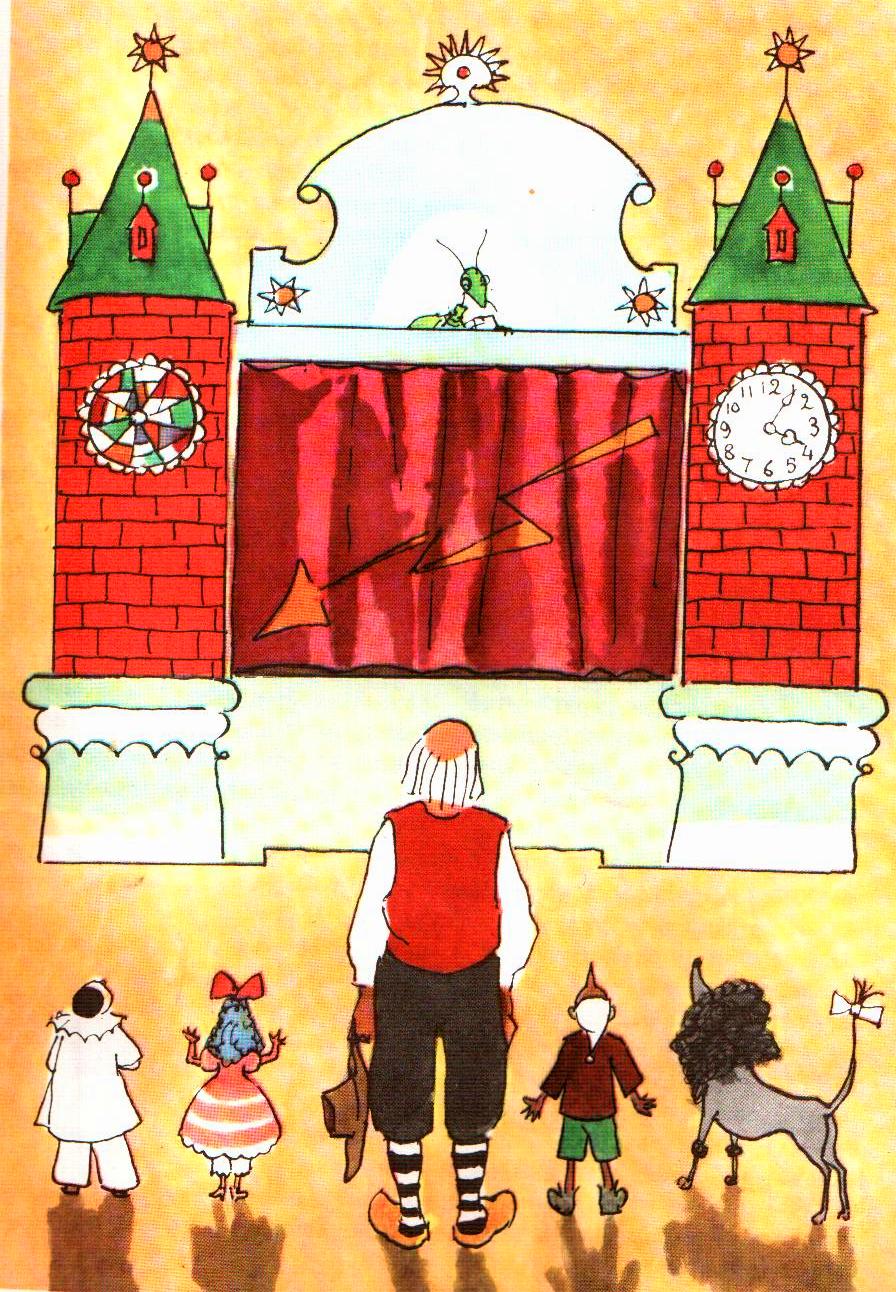 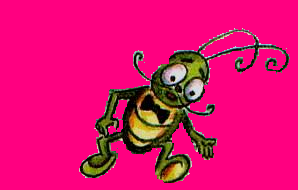 Молодцы, ребята!
Вы хорошо знаете
мою сказку!
Приходите в наш
чудесный
кукольный театр
на самое новое 
представление!
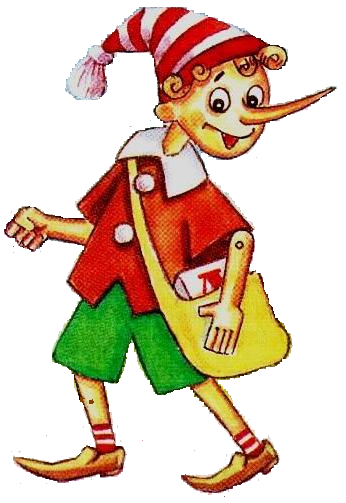 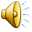 До свидания !!!
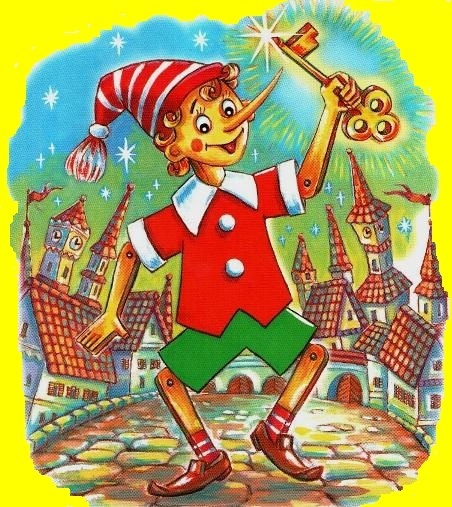